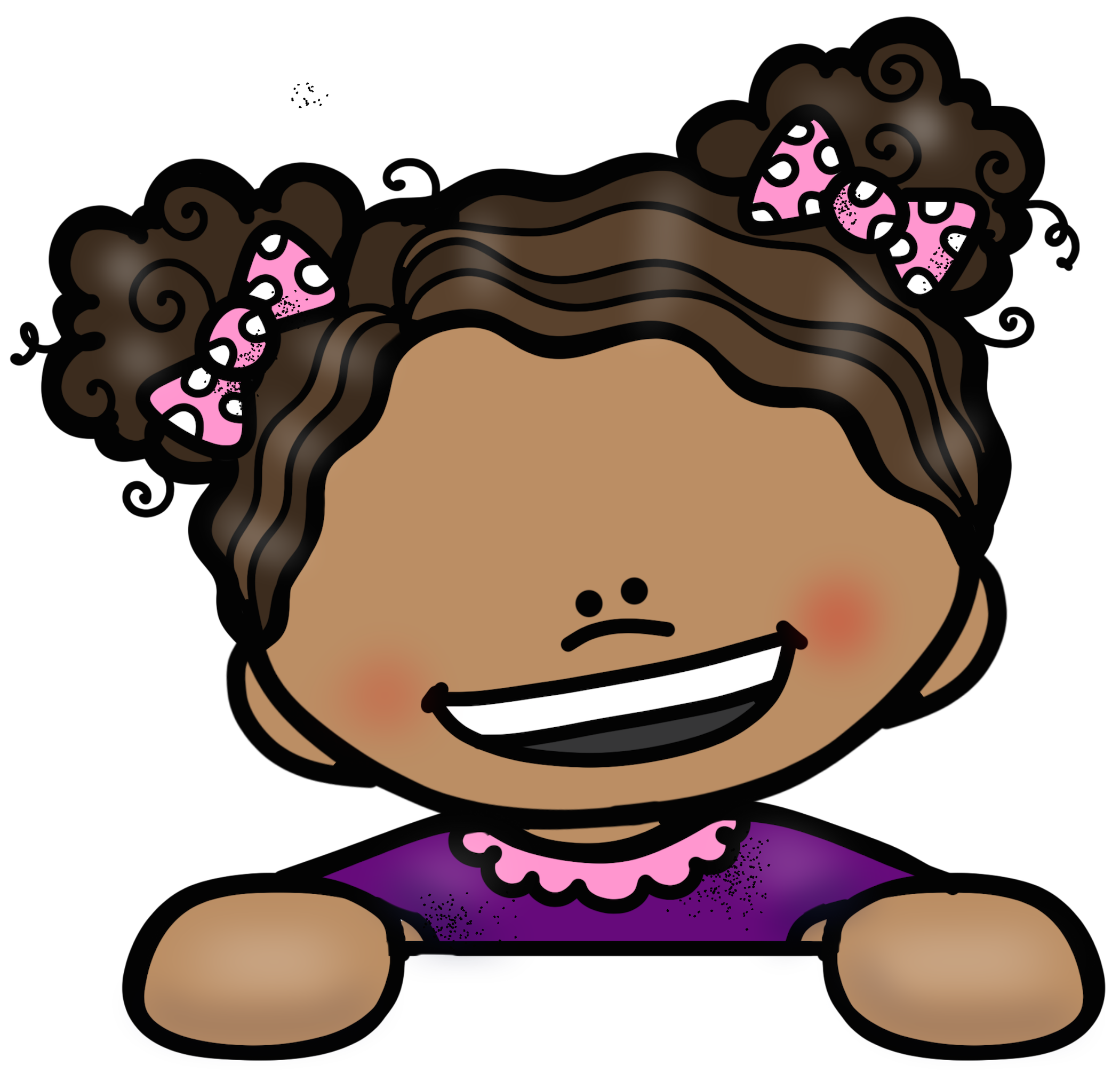 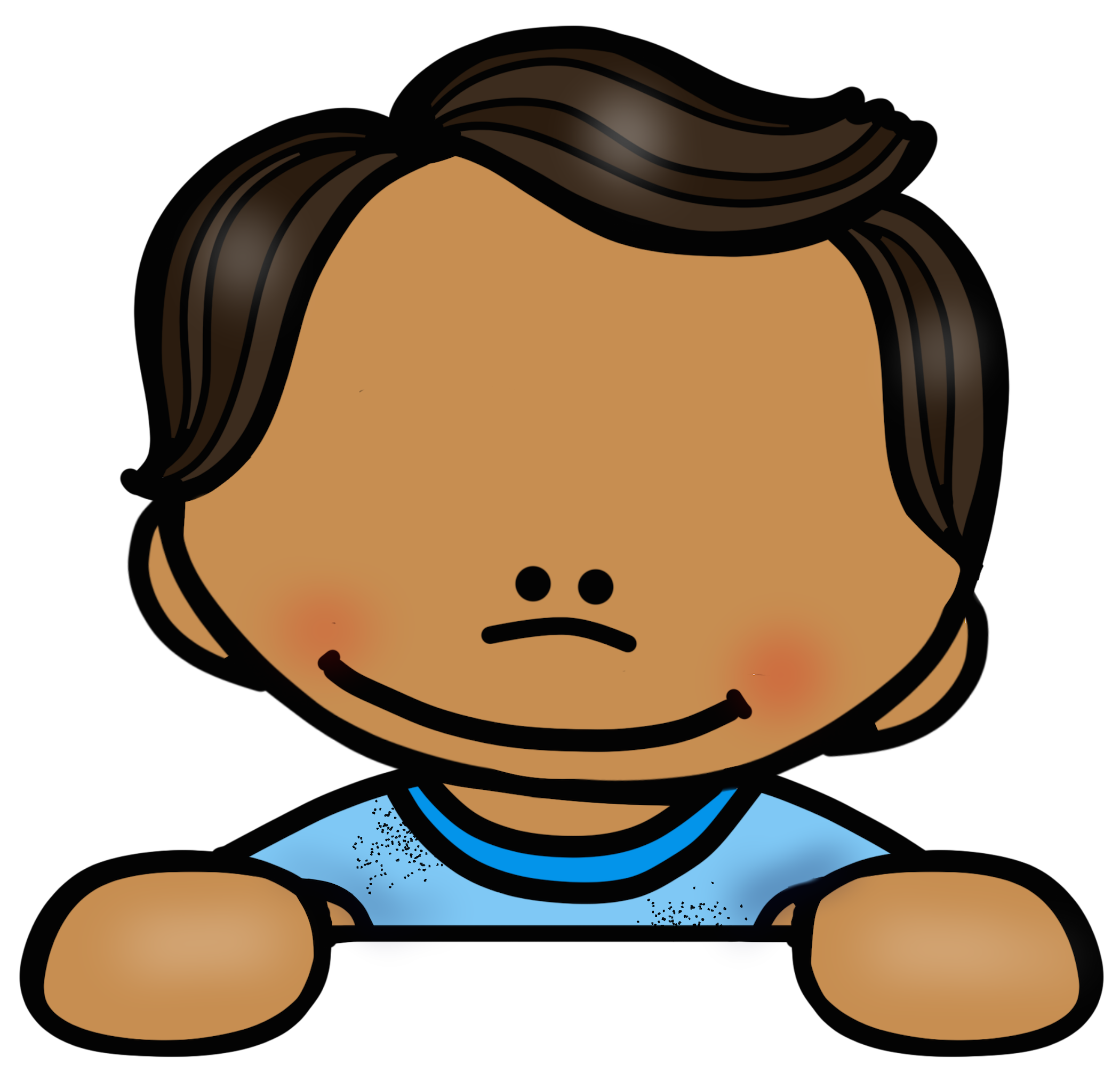 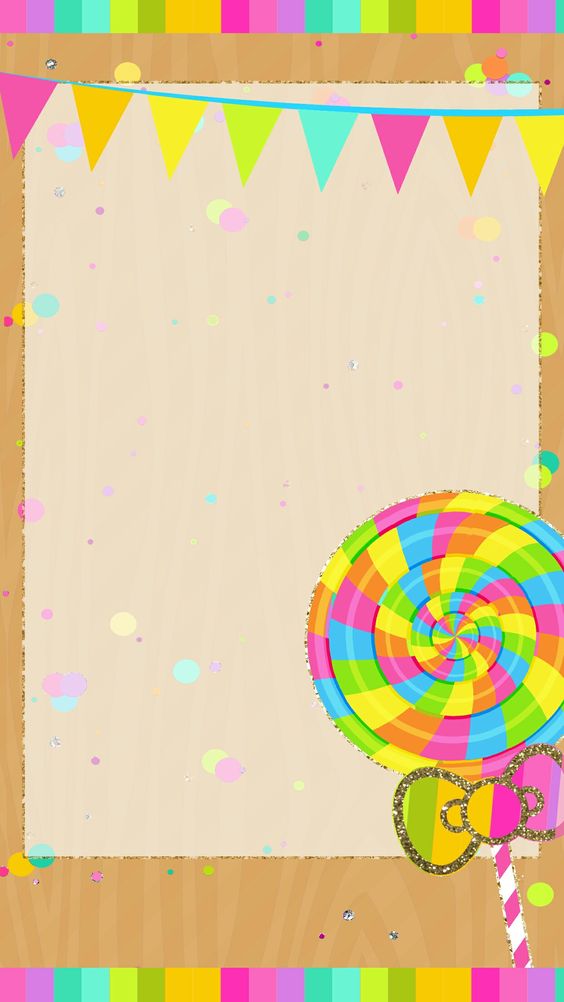 Entrega de evidencias recibidas del aprendizaje en casa
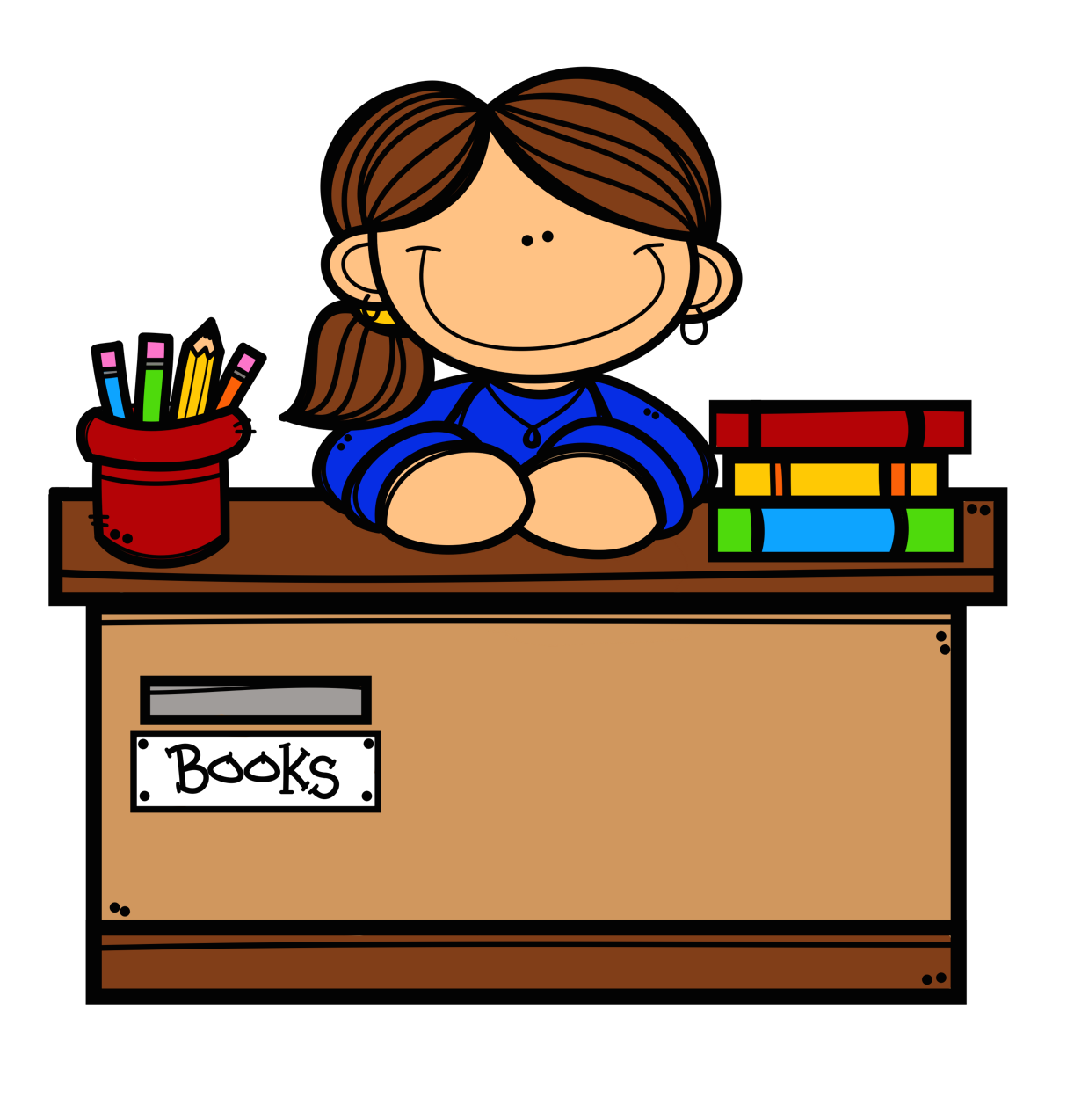 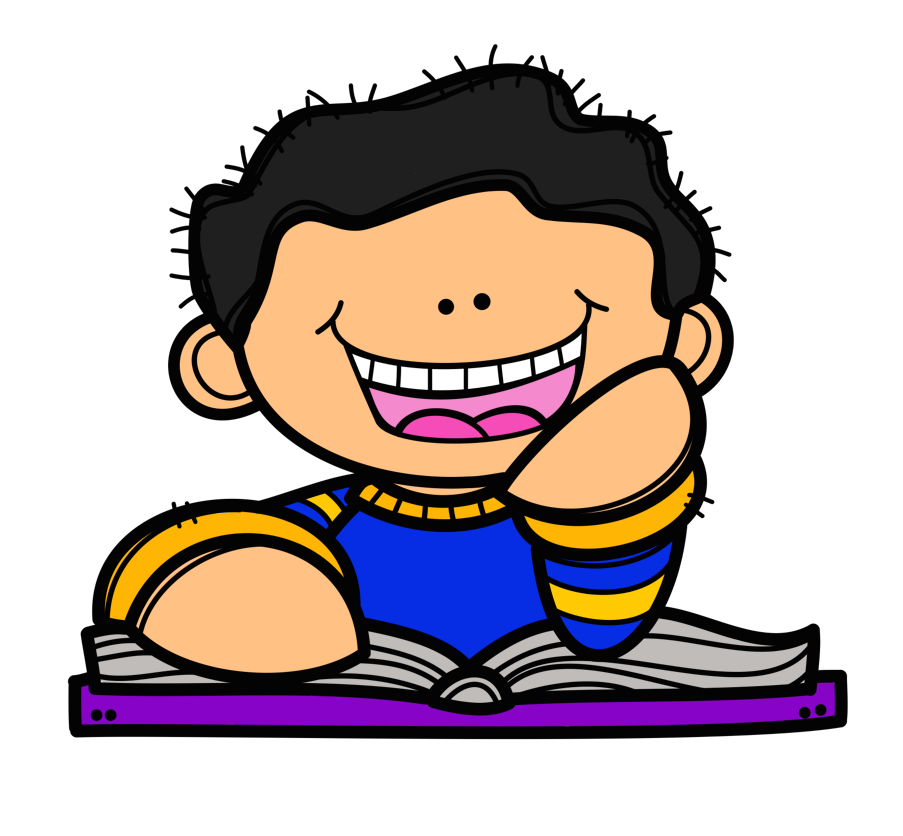 3° “A”
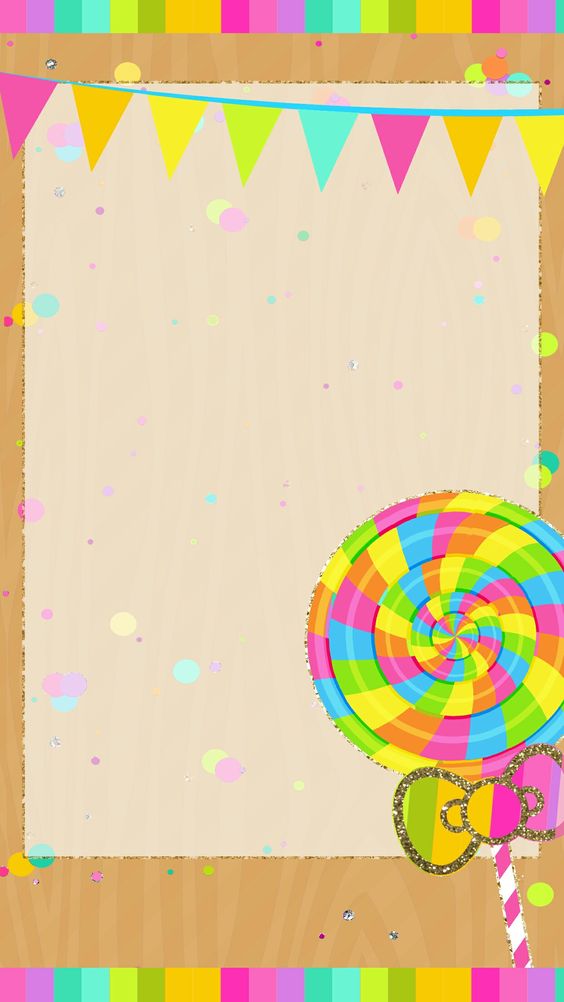 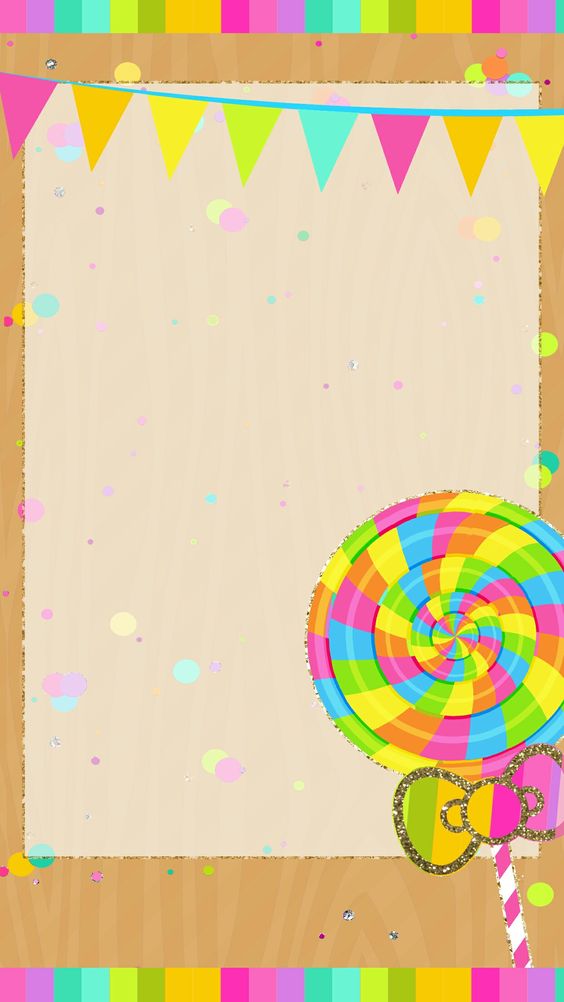 EVALUACION DE TUTORES ACERCA DE
La entrega de evidencias recibidas del aprendizaje en casa
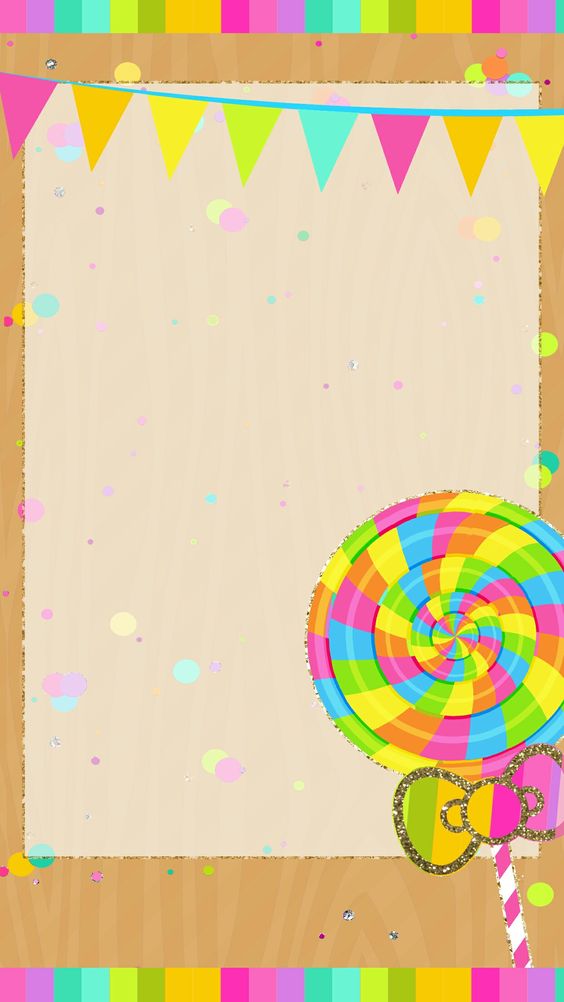 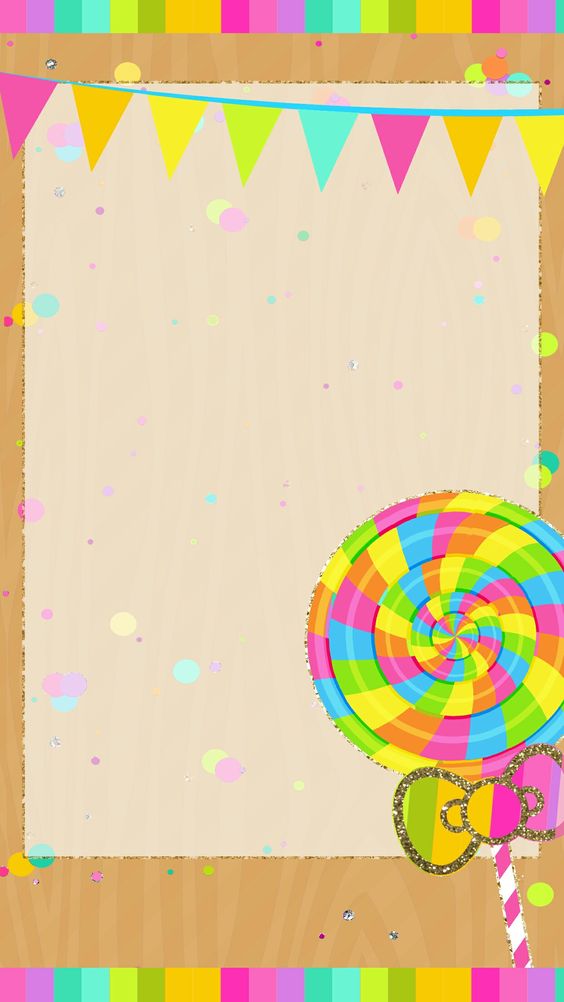 EVALUACION DEL TUTOR SOBRE LAS ACTIVIDADES
Escriba las respuestas en un papel, con el nombre completo de su hijo o hija y mandar por mensaje a la maestra.
Esta evaluación se guardará en la carpeta de experiencias.
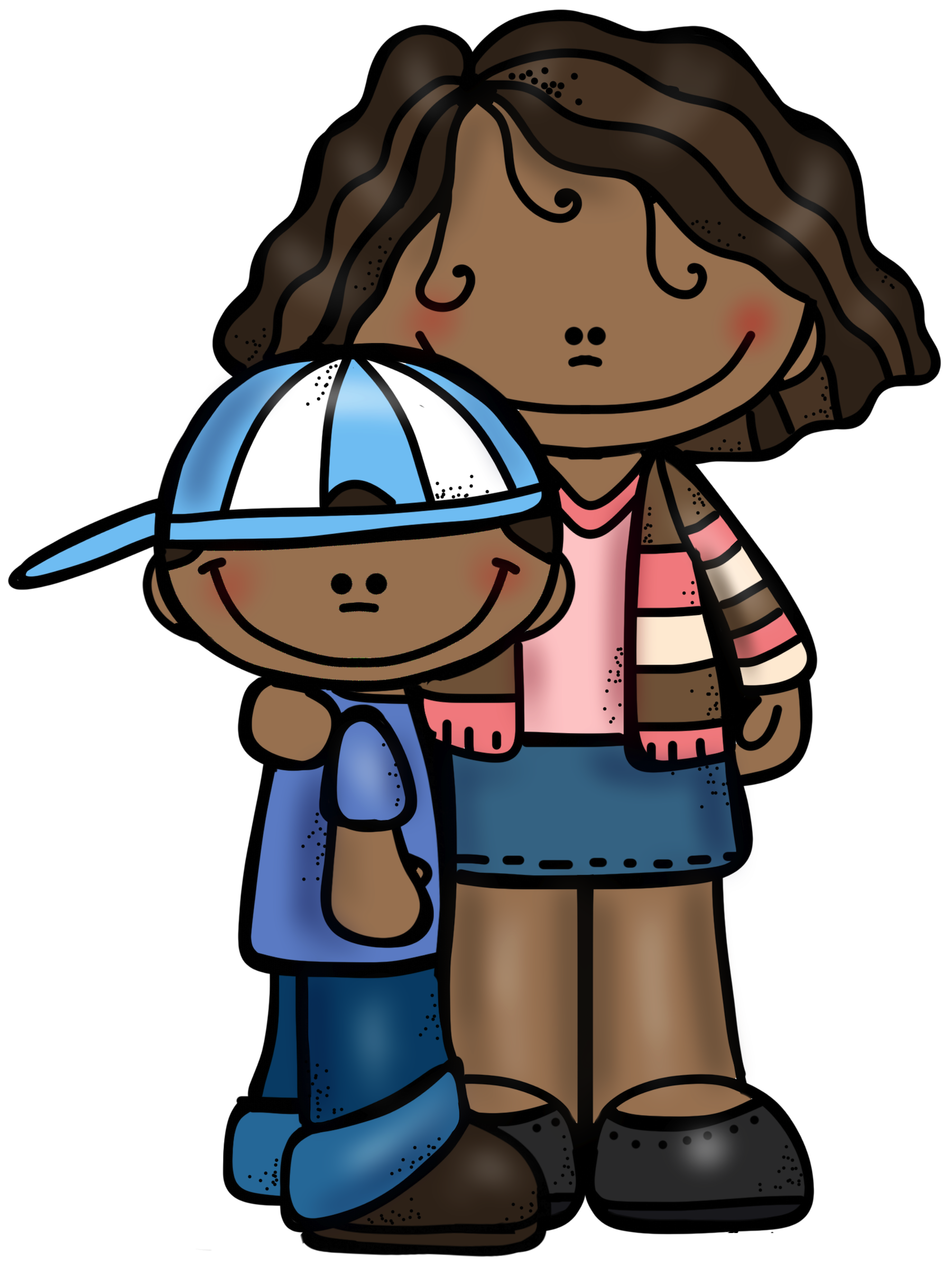 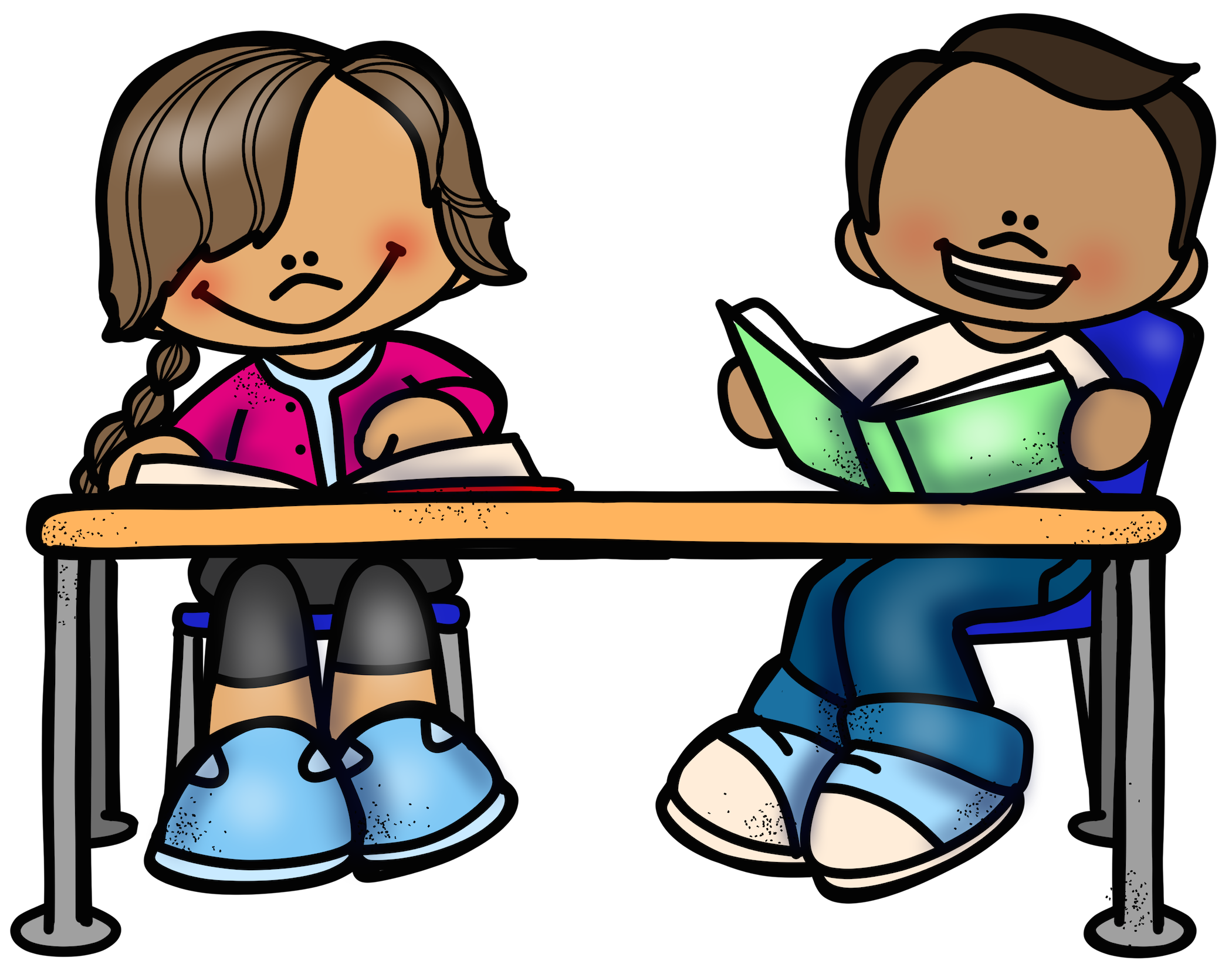 NOTA: Las actividades que se envían son de acuerdo a la edad de su hijo o hija y basadas en el programa de estudios de educación preescolar. El programa de “Aprende en casa” es un material extra que nos mando la SEP para un mejor aprendizaje de su hijo. ¡GRACIAS POR SU APOYO!Espero contar con usted la siguiente semana.
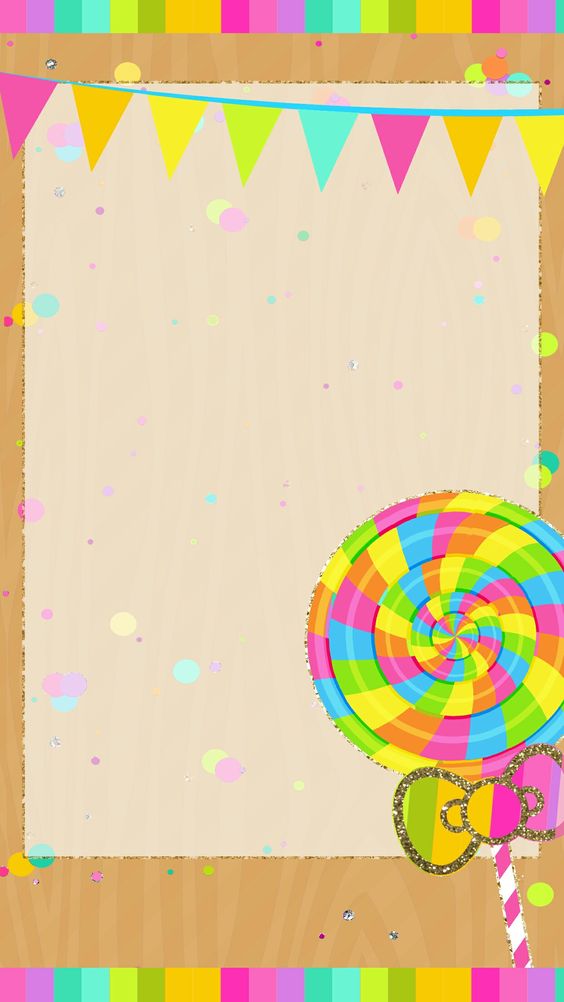